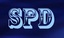 Gaudi based framework in Docker as prototype of future SPD software
Valeriy Onuchin
JINR/DNLP/SPD
12.03.2024
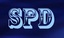 Why Docker?
To run thousands or even hundreds of thousands of SPD jobs

Consider Docker as a very light virtual machine

Docker provides the ability to package and run an application in a loosely isolated environment called a container

Application running in Docker can run on any OS system, any OS flavor, can run in distributed  environment 

Read about Docker https://habr.com/ru/search/?q=docker&target_type=posts 

I created a Docker with HSF software
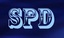 What is HSF?
HSF stands for  “HEP Software Foundation” https://hepsoftwarefoundation.org/
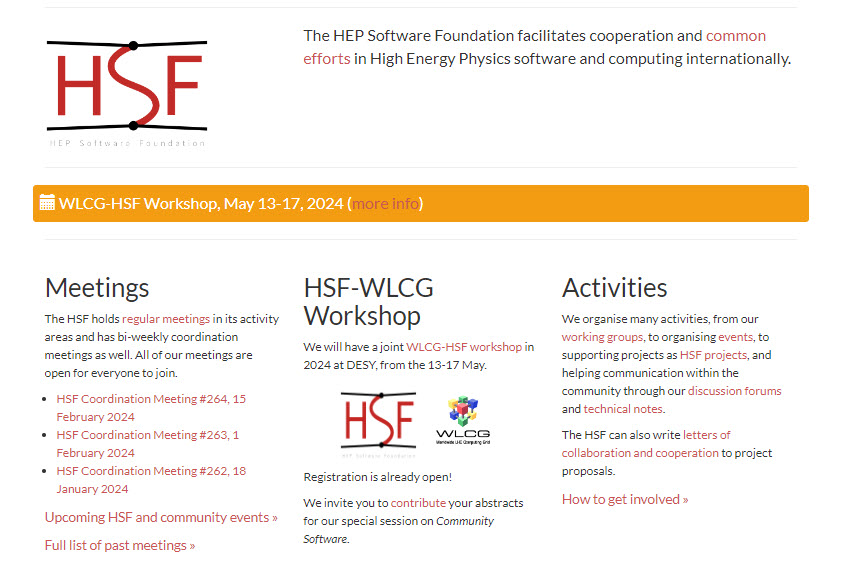 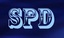 What is HSF? contd.
HSF provides Gaudi based packages  https://git.jinr.ru/x2v0/hsf

That include:
Pythia8 generator and particle gun
GDML based detector geometry description
Geant4 Full Simulation
ROOT files on output
The list of packages:
key4hep/k4FWCore - Basic I/O components 
key4hep/k4Gen - Generators and Particle Guns 
key4hep/k4SimGeant4 - Geant4 Full Simulation 
hep-fcc/FCCDetectors - DD4hep models of FCC detector geometries for Full Sim 
key4hep/k4ActsTracking - Acts Common Tracking Software
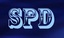 What is Gaudi?
https://gaudi.web.cern.ch
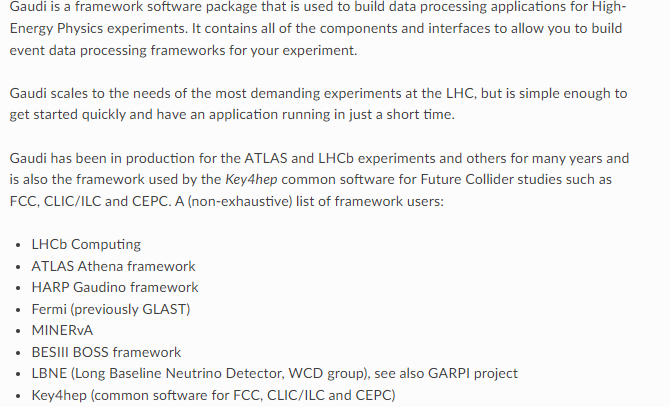 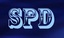 HSF software dependencies
HSF software build is based on  /cvmfs/sw.hsf.org/spackages7 
It contains ~480 packages and libraries which are not relocatable (RPATH)
Even if select only packages which needed the size of distribution is ~45 Gb
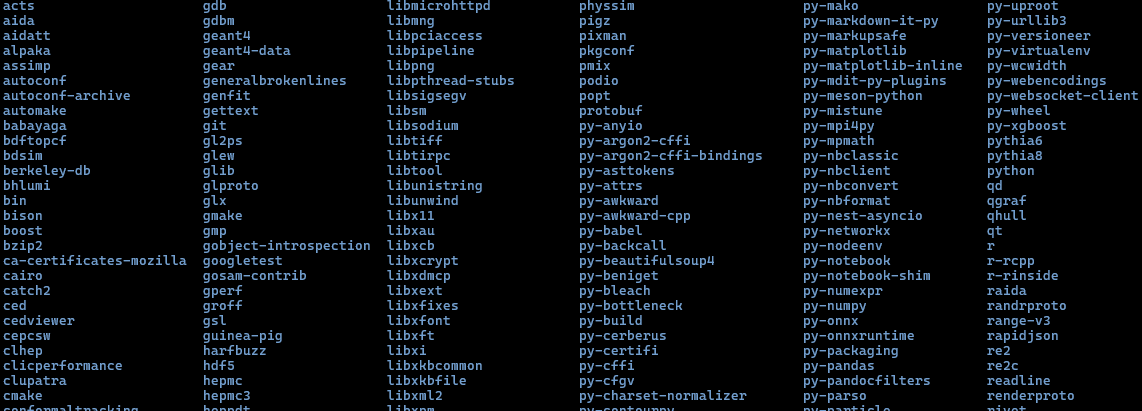 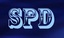 What is LFSPD?
To provide all HSF dependencies locally, LFSPD distro was created   https://git.jinr.ru/x2v0/lfspd
It doesn’t require any OS. This is “fake” Linux, imitates Linux distribution
It contains all major HEP packages and scientific software. That allows to build HSF packages.
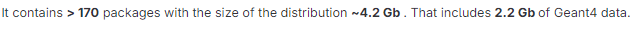 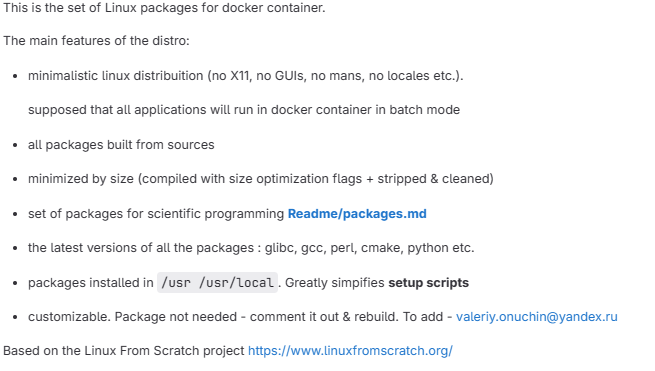 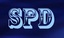 The way to Gaudi based SPD software
HSF use DD4hep package https://dd4hep.web.cern.ch to describe Detector Geometry which can use GDML files on input.

SpdRoot use ROOT TGeo classes for SPD detector geometry description.
So, we can generate GDML files and adapt them to DD4hep & HSF stack. 
 
Our main goal is to use GeoModel) for SPD detector geometry description. 

I suggest to use DD4hep with SPD GDML files for a moment.

We will replace DD4hep step by step, seamlessly to the end-user. 
The same is for all AIDASoft/PODIO)
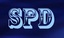 What’s next?
Run HSF Examples) -> learn & adapt
Create SPD GDML files.  Adapt them to HSF stack
Create Gaudi based SPD framework
Replace DD4hep with GeoModel. 
	PODIO with SPDIO (hdf5, RDataFrame)
Build SPD tests, examples and tutorials
Create documentation, dedicated website
Involve new users -> education & training